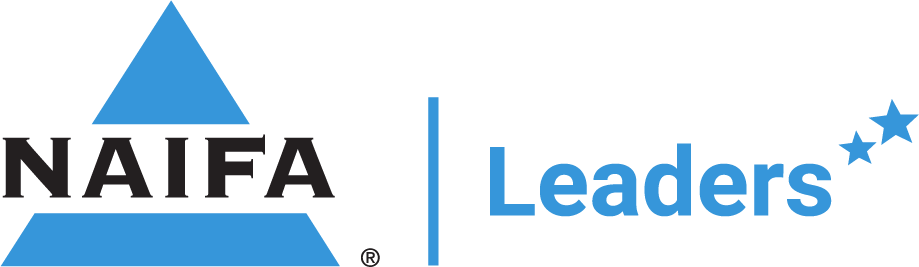 MAIN HEADING
Title Goes Here
Subheading Goes Here